Chapter 10
The Basic Idea: DCF and NPV
SLIDE 1
CHAPTER OUTLINE
10.1 	Relation Between Return Expectations and Property Values in the Asset Market
10.2 	Discounted Cash Flow Valuation Procedure
10.2.1 	Match the Discount Rate to the Risk: Intralease and Interlease Discount Rates
10.2.2 	Blended IRR: A Single Discount Rate
10.2.3 	Unbundling Cash Flows: An Example
10.3 	Ratio Valuation Procedures: Direct Capitalization and GIM as Shortcuts
10.3.1 	Relationship of the Cap Rate to the Total Return
10.3.2 	Empirical Cap Rates and Market Values
10.4 	Typical Mistakes in DCF Application to Commercial Property
10.4.1 	If Your Case Lacks Merit, Dazzle Them with Numbers
10.4.2 	Excessive Laziness
10.4.3 	Watch Out for the Cycle
10.5 	Underwriting Haircuts
10.6 	Capital Budgeting and the NPV Investment Decision Rule
10.6.1 	NPV Rule Corollary: Zero-NPV Deals Are OK
10.6.2 	Choosing Among Alternative Zero-NPV Investments
10.6.3 	Hurdle Rate Version of the Decision Rule
10.7 	Chapter Summary
Appendix 10A Micro-Level Investment Performance Attribution: Parsing the IRR
SLIDE 2
LEARNING OBJECTIVES
After reading this chapter, you should understand:
The relationship between investor return expectations and asset prices.
The DCF valuation procedure and how to use it.
The relationship between DCF and ratio shortcut procedures such as direct capitalization.
The NPV investment decision rule (including the hurdle rate).
SLIDE 3
10.1 Relation Between Return Expectations and Property Values in the Asset Market
SLIDE 4
10.2 Discounted Cash Flow Valuation Procedure
SLIDE 5
10.2.1 Match the Discount Rate to the Risk: Intralease and Interlease Discount Rates
SLIDE 6
EXHIBIT 10-1 Hypothetical Office Building Net Cash Flows
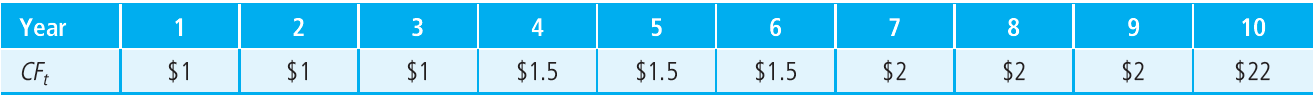 SLIDE 7
10.2.2 Blended IRR: A Single Discount Rate
SLIDE 8
10.2.3 Unbundling Cash Flows: An Example
SLIDE 9
10.3 Ratio Valuation Procedures: Direct Capitalization and GIM as Shortcuts
SLIDE 10
10.3.1 Relationship of the Cap Rate to the Total Return
SLIDE 11
EXHIBIT 10-2 Annual Net Cash Flow Projections for Two Identical-Risk Buildings ($ millions)
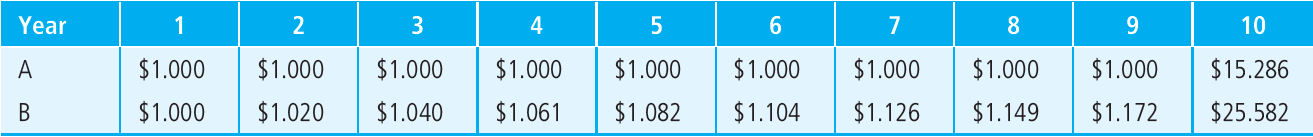 SLIDE 12
10.3.2 Empirical Cap Rates and Market Values
SLIDE 13
10.4 Typical Mistakes in DCF Application to Commercial Property
SLIDE 14
10.4.1 If Your Case Lacks Merit, Dazzle Them with Numbers
SLIDE 15
10.4.2 Excessive Laziness
SLIDE 16
10.4.3 Watch Out for the Cycle
SLIDE 17
10.5 Underwriting Haircuts
SLIDE 18
10.6 Capital Budgeting and the NPV Investment Decision Rule
SLIDE 19
10.6.1 NPV Rule Corollary: Zero-NPV Deals Are OK
SLIDE 20
10.6.2 Choosing Among Alternative Zero-NPV Investments
SLIDE 21
10.6.3 Hurdle Rate Version of the Decision Rule
SLIDE 22
10.7 Chapter Summary
SLIDE 23
Appendix 10A Micro-Level Investment Performance Attribution: Parsing the IRR
SLIDE 24
EXHIBIT 10A-1 Example Property Investment Cash Flow
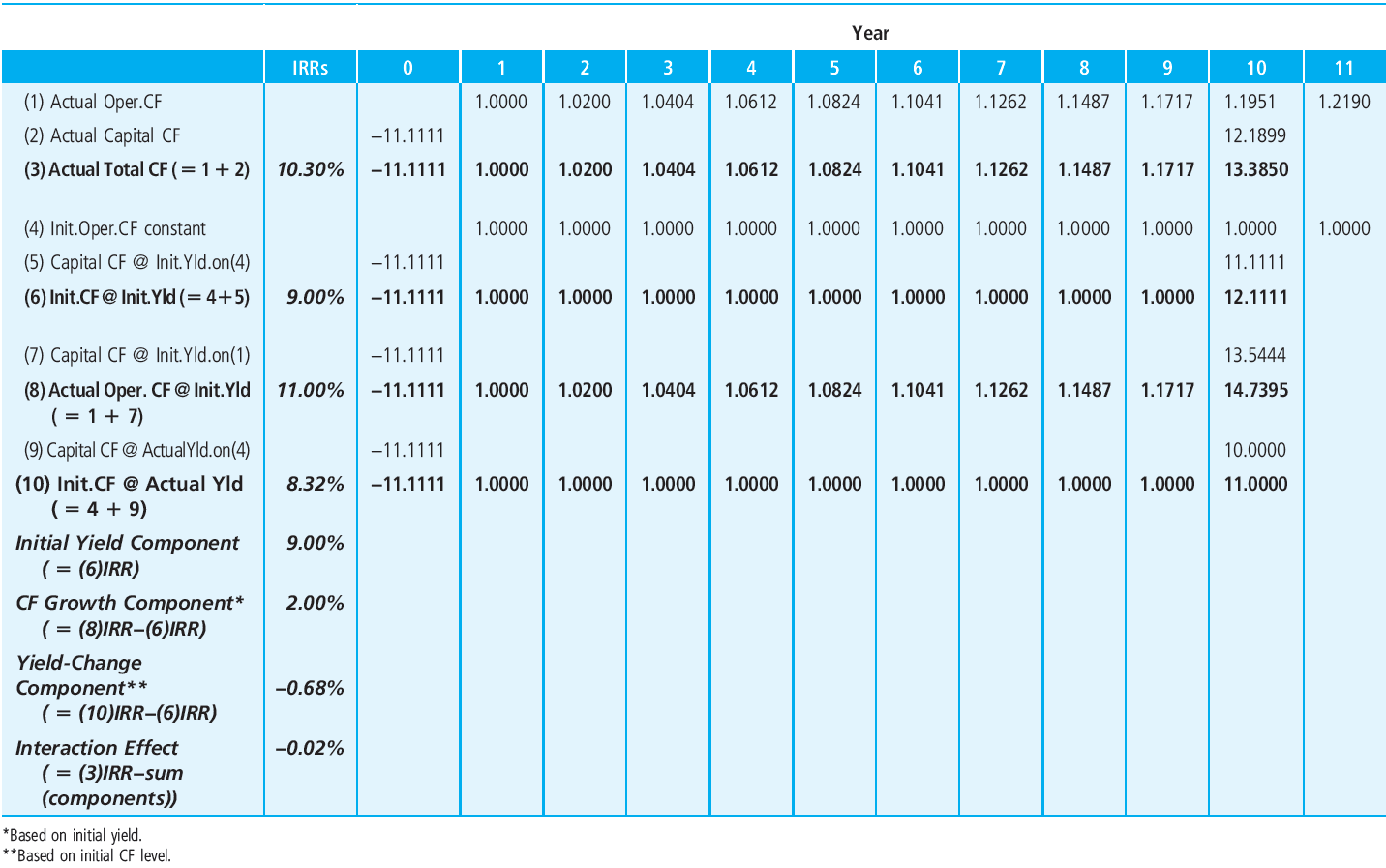 © OnCourse Learning
SLIDE 25
KEY TERMS
returns and values
expected cash flows (numerators)
Greater Fool Theory
discounted cash flow (DCF)
opportunity cost of capital (OCC)
going-in IRR
intralease discount rate
interlease discount rate
reversion cash flow
expected returns (denominators)
blended IRR
unbundled cash flows
direct capitalization
gross income multiplier (GIM)
ratio valuation
empirical cap rates
GIGO
discount rate
net present value (NPV)
wealth maximization
market value
hurdle rate
performance attribution
initial yield component (IY)
cash flow change return component (CFC)
yield-change component (YC)
SLIDE 26